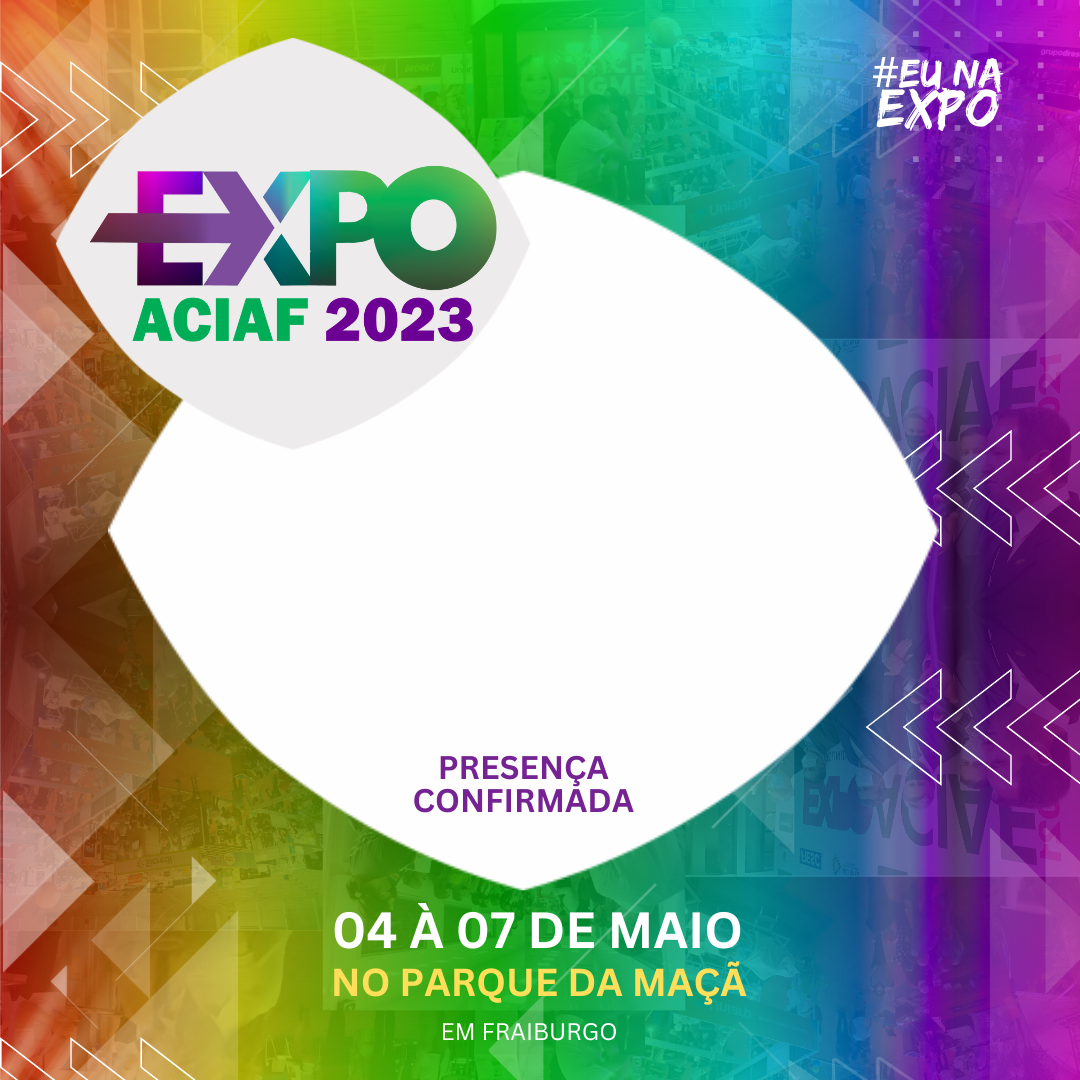 Adicione aqui a logomarca da sua empresa